Common Factors for Two or More Expressions
Intelligent Practice
Silent 
Teacher
Narration
Your Turn
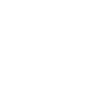 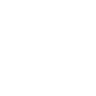 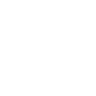 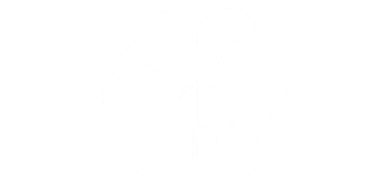 @alenfiddle
Practice
Worked Example
Your Turn
[Speaker Notes: Follow this with https://variationtheory.com/2020/03/17/factorising-into-a-single-bracket-2/

Then continue with https://variationtheory.com/2022/01/17/finish-factorising-single-brackets/]